Agua:
El agua es el componente principal de la materia viva. Constituye del 50 al 90% de la masa de los organismos vivos. El protoplasma, que es la materia básica de las células vivas, consiste en una disolución de grasas, carbohidratos, proteínas, sales y otros compuestos químicos similares en agua. El agua actúa como disolvente transportando, combinando y descomponiendo químicamente esas sustancias. La sangre de los animales y la savia de las plantas contienen una gran cantidad de agua, que sirve para transportar los alimentos y desechar el material de desperdicio. El agua desempeña también un papel importante en la descomposición metabólica de moléculas tan esenciales como las proteínas y los carbohidratos. Este proceso, llamado hidrólisis, se produce continuamente en las células vivas.
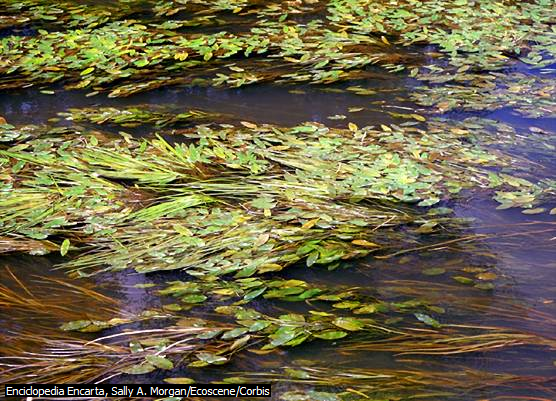